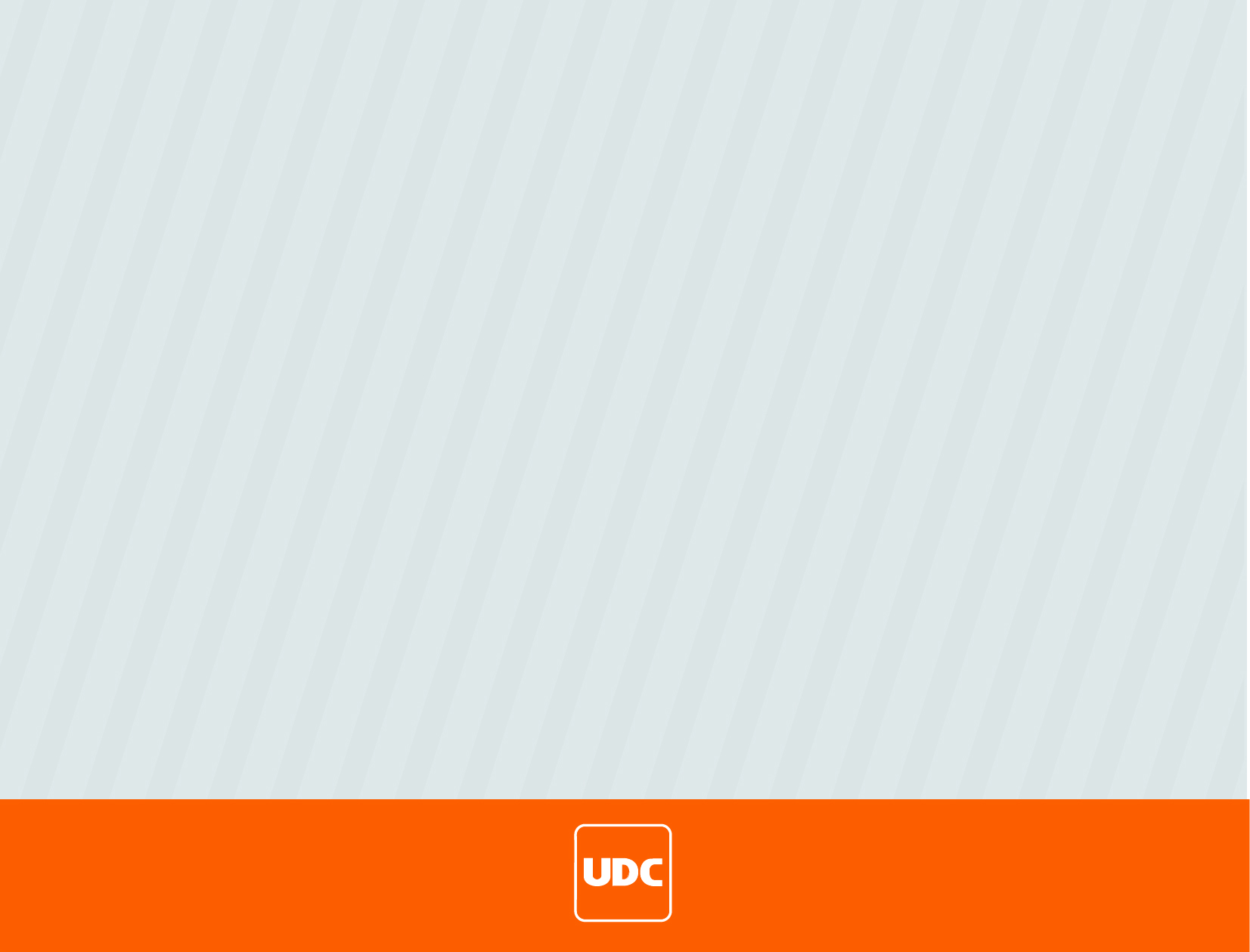 Por el momento no contamos 
con esa información
Fecha de actualización: 12/01/2022
Responsable de Información : Rudy Nieto  
Responsable de la Unidad: Roberto Villa